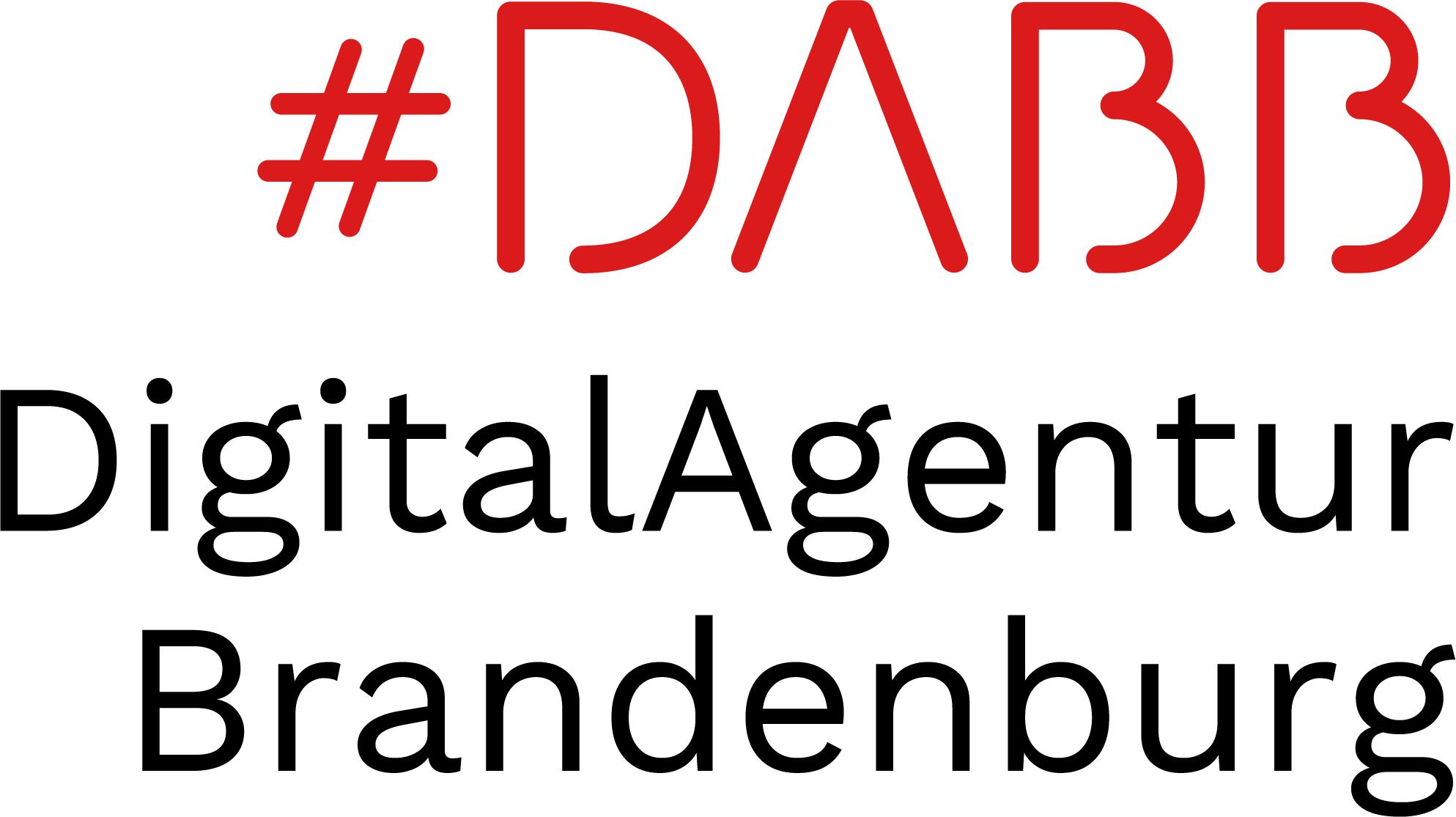 Template: Priorisierung der Maßnahmen
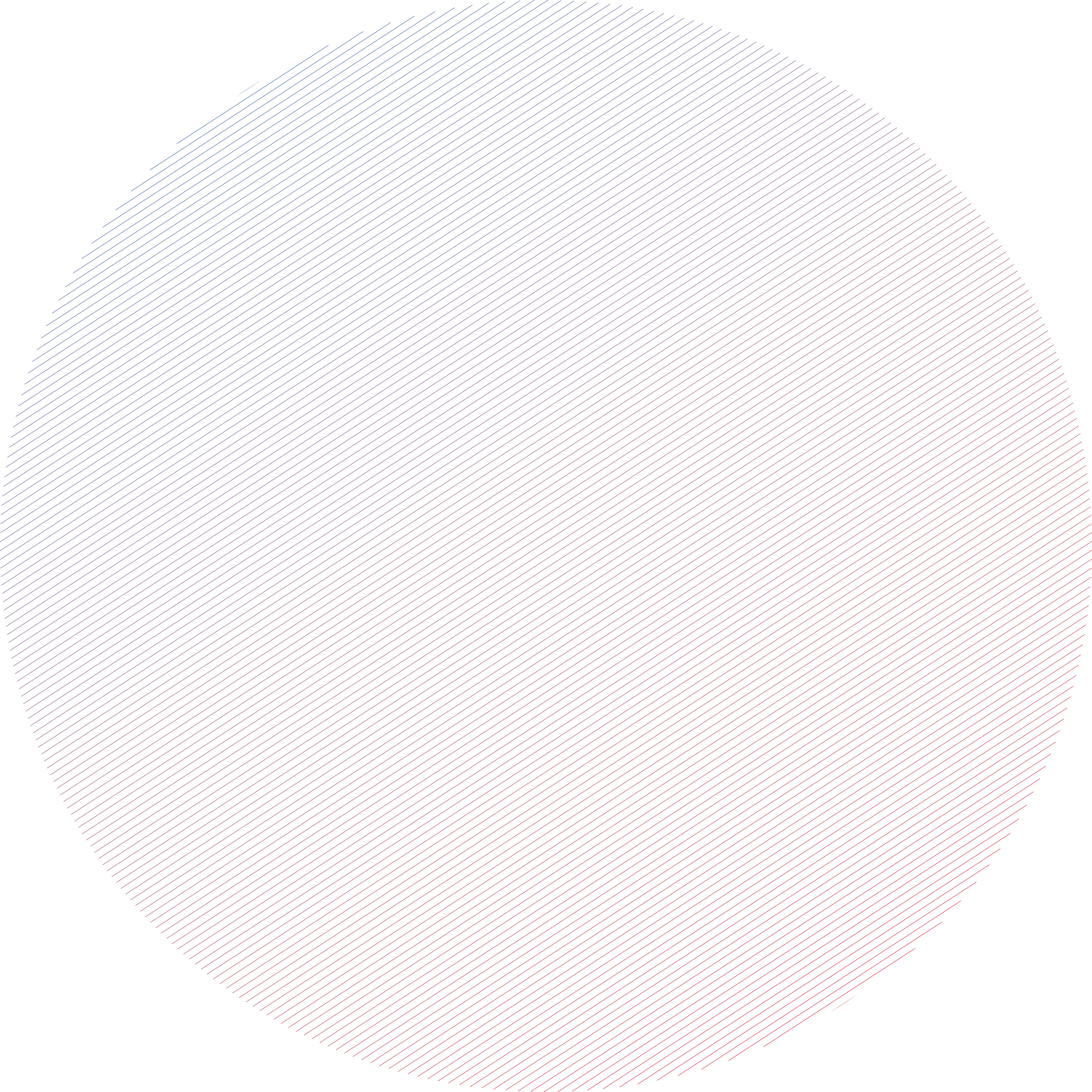 hoch
Maßnahme 3
Maßnahme 1
Priorität
Maßnahme 2
niedrig
kurzfristig
langfristig
Zeitliche Ausrichtung
Gefördert durch das Ministerium für Wirtschaft, Arbeit und Energie des Landes Brandenburg.